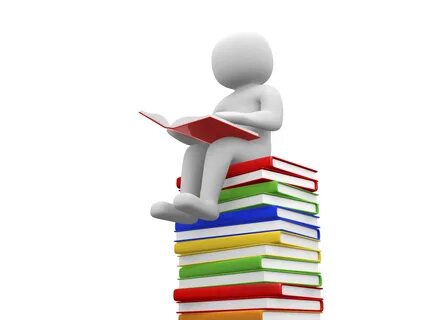 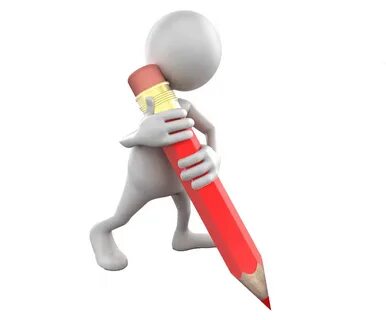 to be
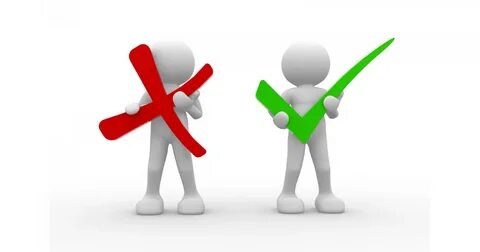 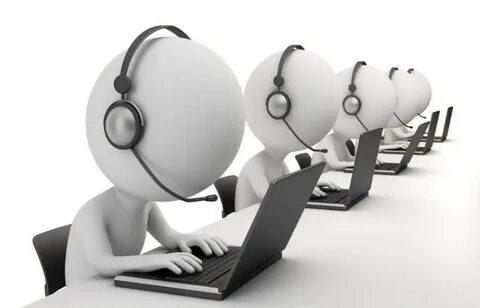 past
Remember
 (words for the past)
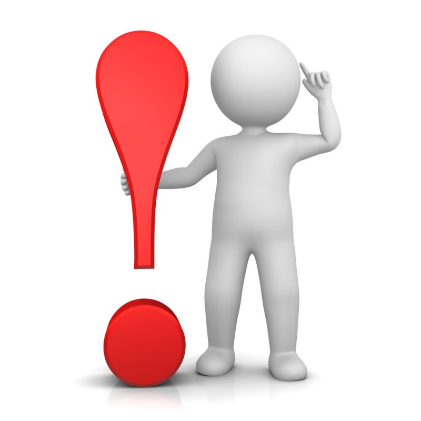 yesterday
two days ago
last week
Positives
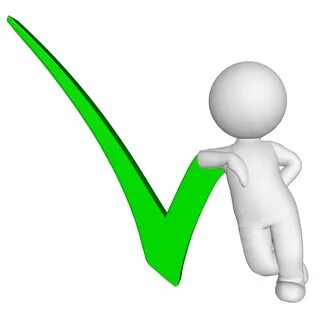 Remember
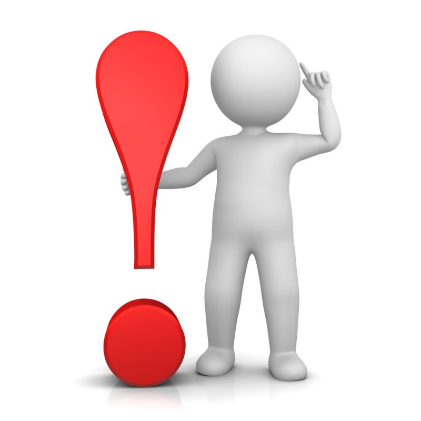 to be
I
he
she
it
we
they
you
were
was
Read
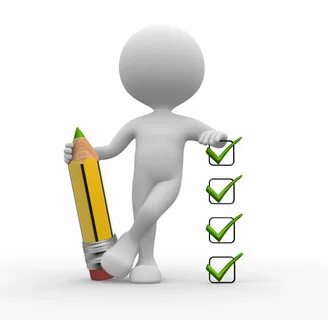 I was at home yesterday.
He was at school last week.
She was in the park.
It was cold three days ago.
Read
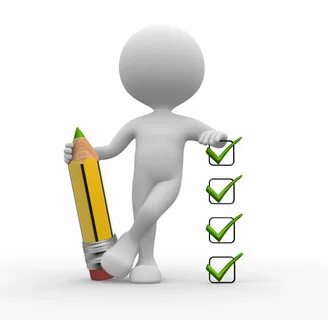 We were friends.
They were at the cinema.
You were late.
Remember
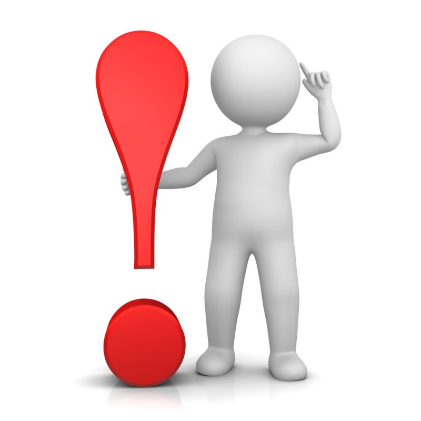 to be
was
am, is
were
are
Read
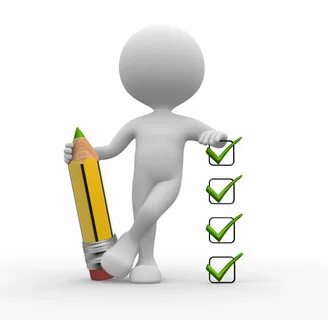 I am seven now.
I was six last year.
She is in the park now.
She was at home two hours ago.
Read
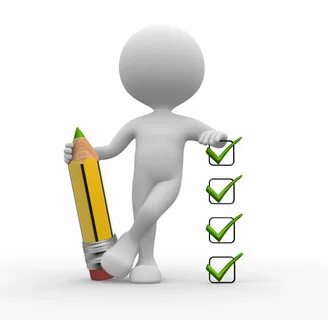 We are happy today.
We were sad yesterday.
They are doctors now.
They were students last year.
Say in the past
It is cold this week.
It was warm last week.
He is tall now.
He was short 5 years ago.
Say in the past
You are in the 4th form now.
You were in the 3d form                  last year.
He is tall now.
He was short 5 years ago.
Questions
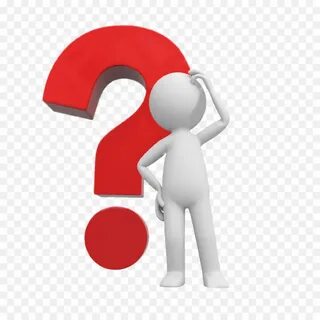 Remember
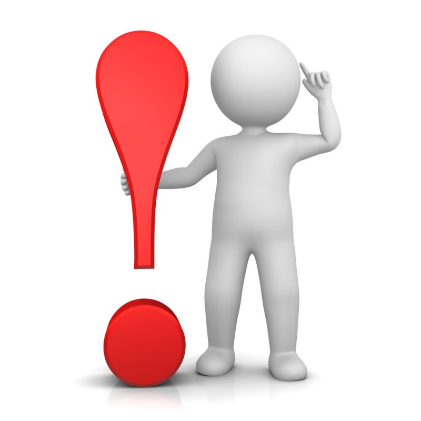 Was he at home?
Yes, he was.
Were they in the park?
No, they were not.
Ask questions
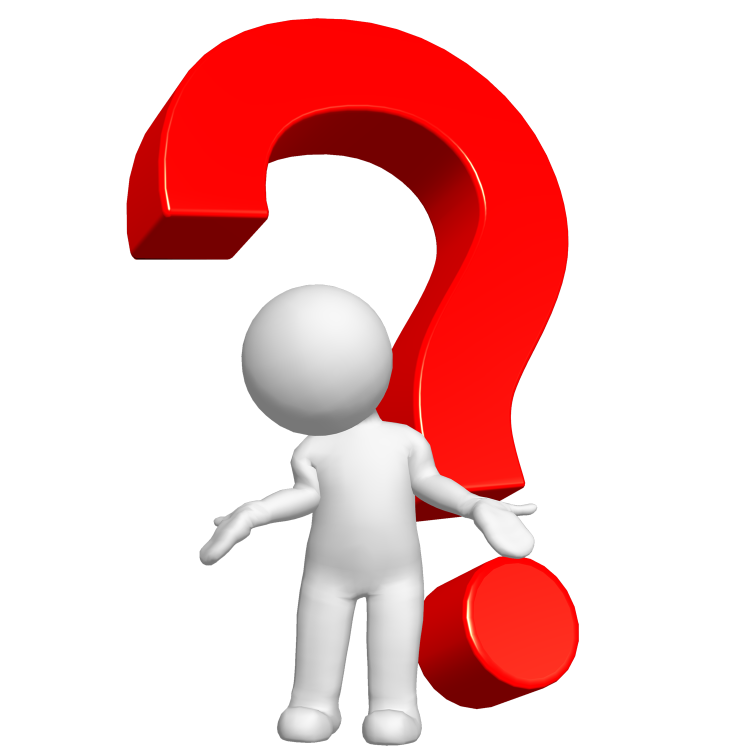 I was at home yesterday.
Were you at home yesterday?
He was at school last week.
Was he at school last week?
Ask questions
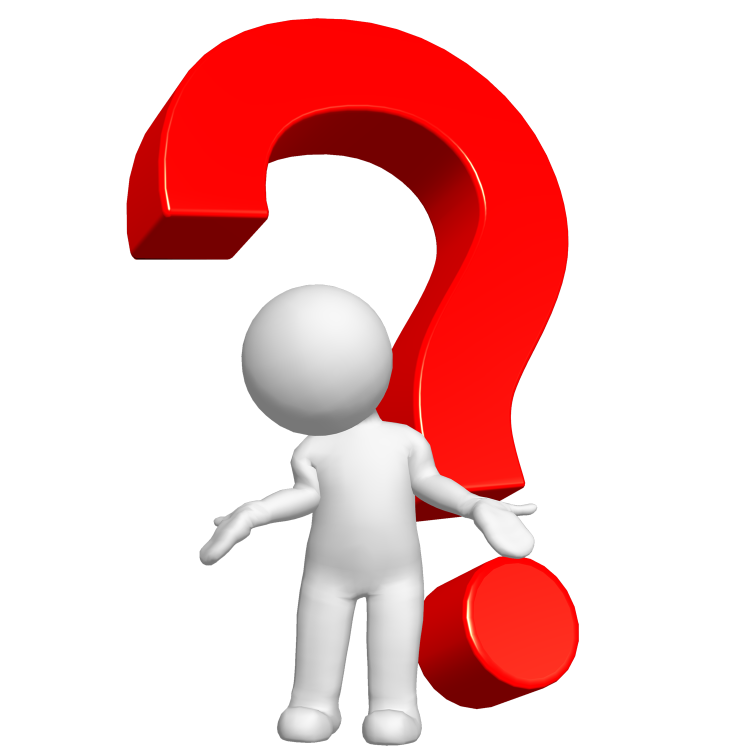 She was in the park.
Was she in the park?
It was cold yesterday.
Was it cold yesterday?
Ask questions
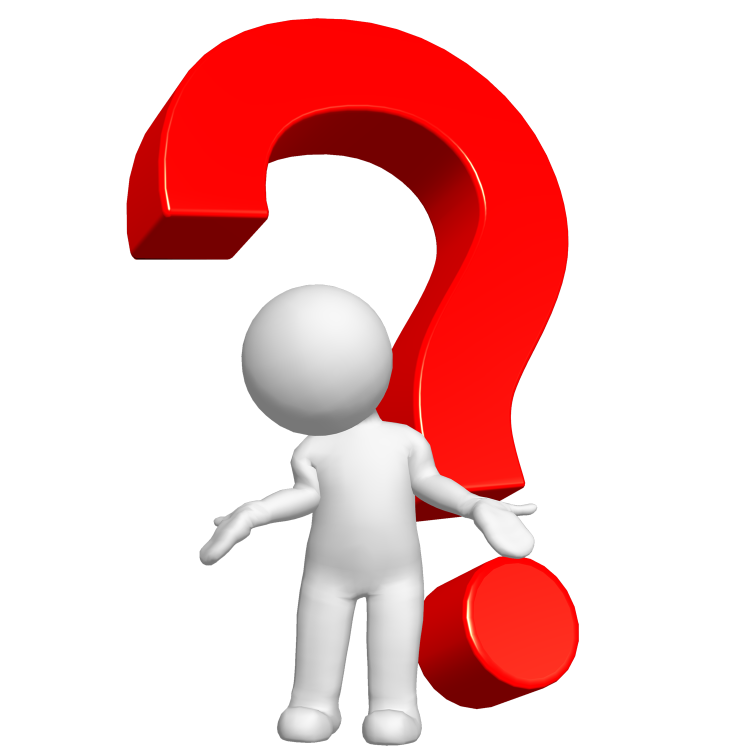 We were friends.
Were you friends?
They were at the cinema.
Were they  at the cinema?
Remember
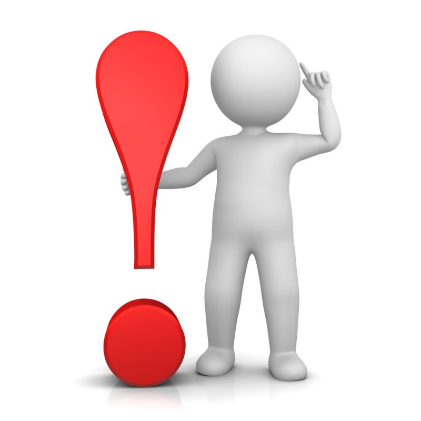 Tom was at the zoo yesterday.
Where was he yesterday?
When was he at the zoo?
Who was at the zoo?
Ask questions
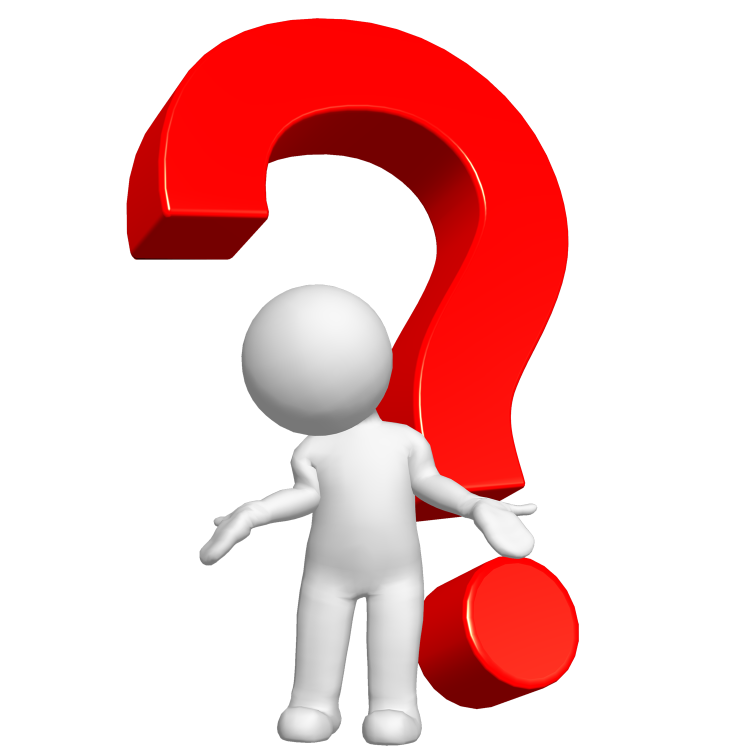 Ann was at the library last Monday.
Where was Ann last Monday?
When was Ann at the library?
Who was at the library?
Ask questions
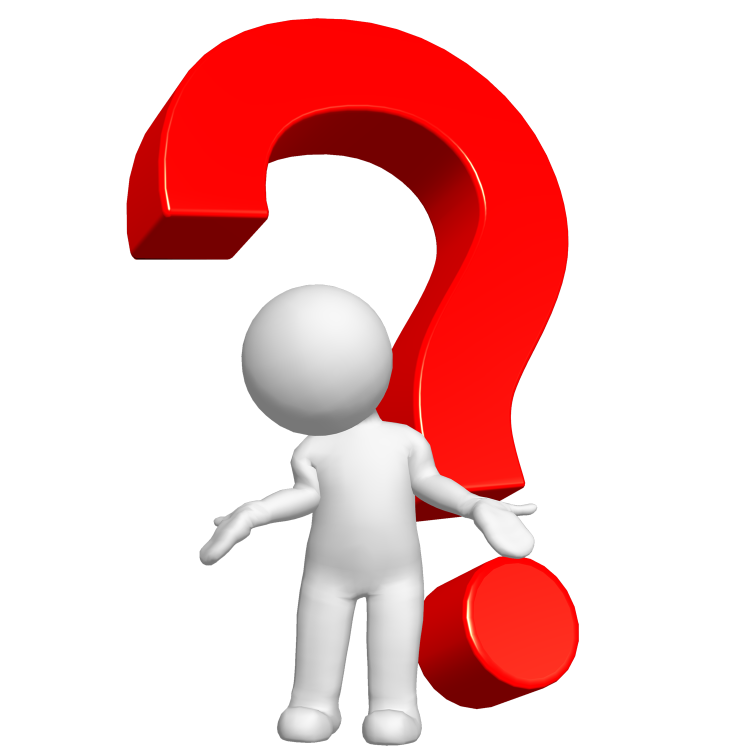 They were in the kitchen in the morning.
Where were they?
When were they in the kitchen?
Negatives
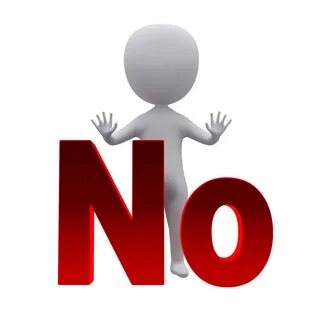 Remember
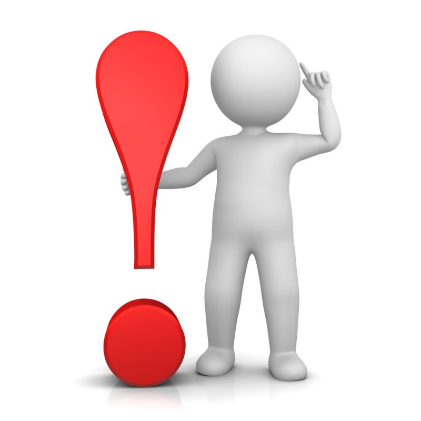 was not
= wasn’t
were not
= weren’t
Read
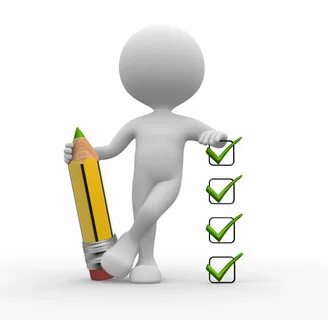 I was not at school.
He wasn’t at home.
She was not scared.
It wasn’t hot yesterday.
Read
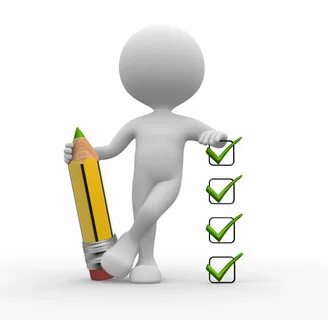 We were not in the park.
They weren’t on the farm.
You were not at the lesson.
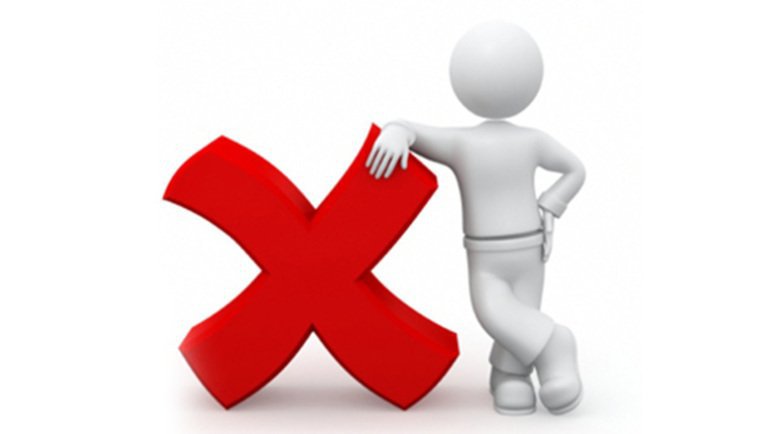 Disagree
He was late last lesson.
He wasn’t late last lesson.
She was ill two days ago.
She was not ill two days ago.
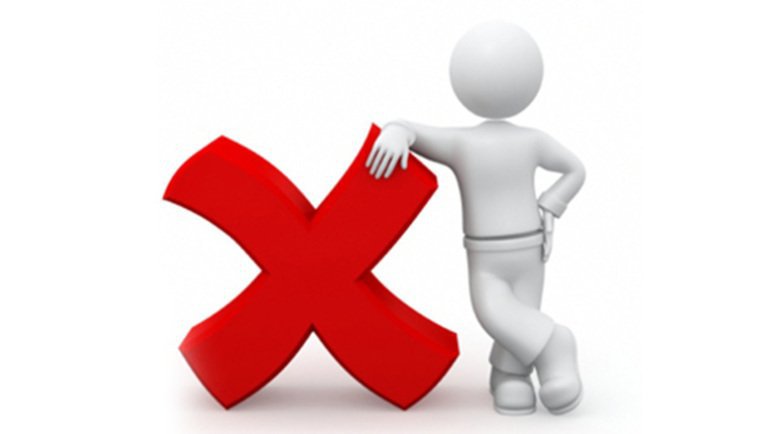 Disagree
We were in the kitchen.
We weren’t in the kitchen.
They were late yesterday.
They were not late yesterday.
I love teaching English!
And you?
Pion_2002@mail.ru